How are you?
welcome
শিক্ষক পরিচিতি 
মো: রফিকুল ইসলাম মাছুম
সহকারি ‍শিক্ষক
৫৩নং পূবের গাঁও সরকারি প্রাথমিক বিদ্যালয়
Lesson Identity
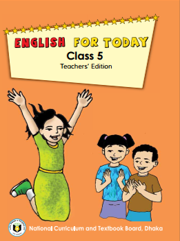 Class : Five
Subject : English
Unit :  20
Lesson :  1-2 A		( It’s 	a – for 		school)
Learning Outcomes
Students will be able to :
1.5.1 read words, phrases and sentences  in the text 
with proper pronunciation, stress and intonation.
3.3.1understand questions about  objects around them.
3.4.1 understand statements made by the teacher and 
Students.
5.1.1 read silently with understanding paragraph.
3.1.2 write, words, phrases and sentences using
 non-cursive small letters..
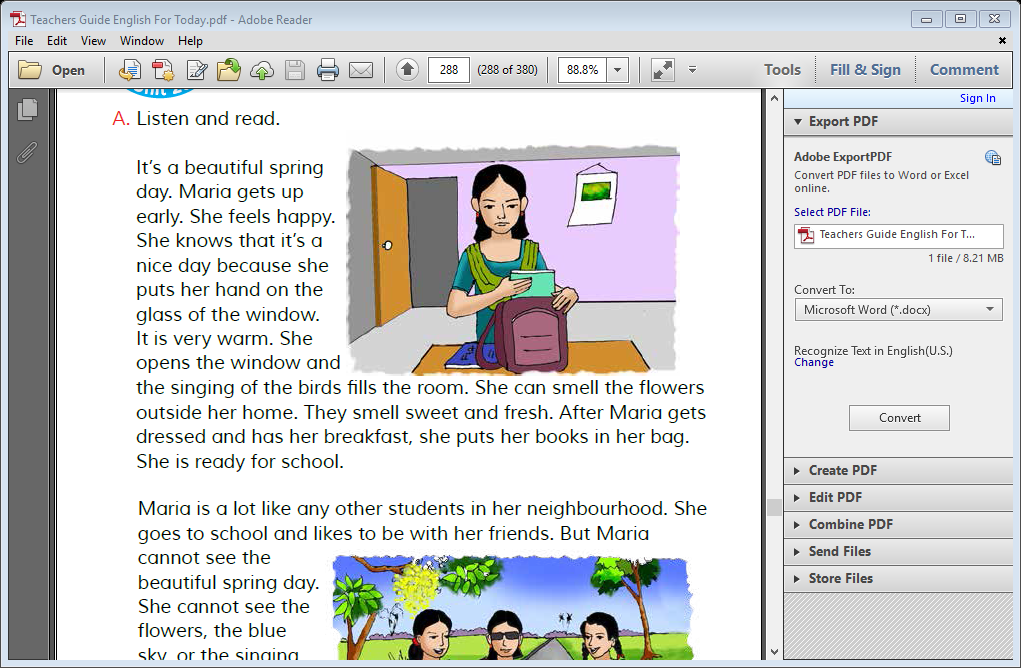 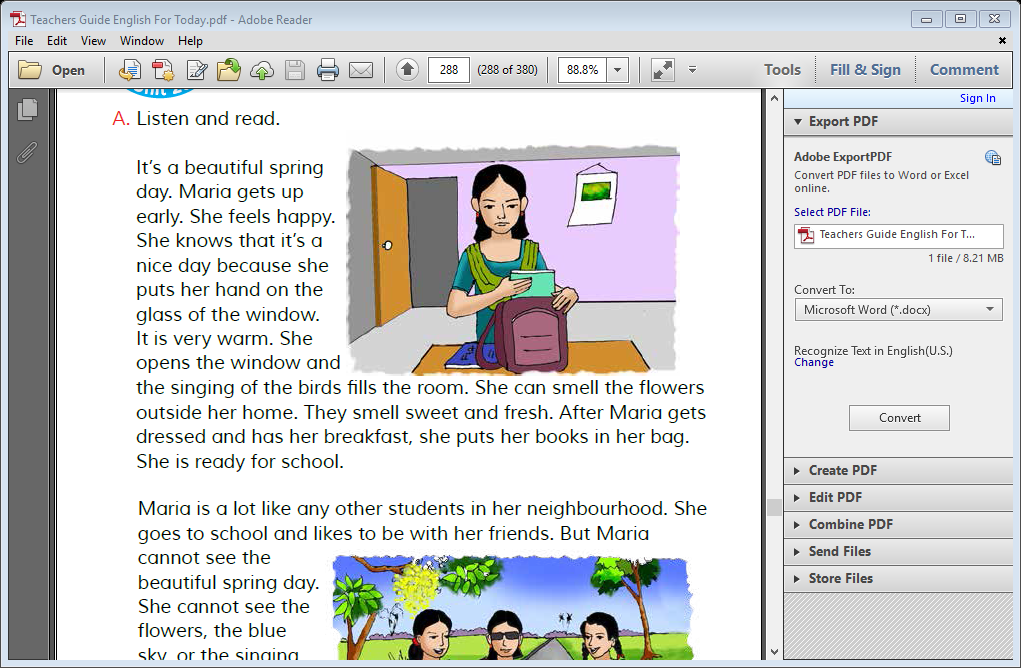 creating 
Emotion
Declear the 
lesson
Now I’m going to show you a picture.
Students, please watch this picture attentively .
Life is beautiful.
What do you see 
in this picture?
What is the girl doing in the picture?
Do you know the meaning 
of the words?
Spring, Smell,
Dressed, Warm
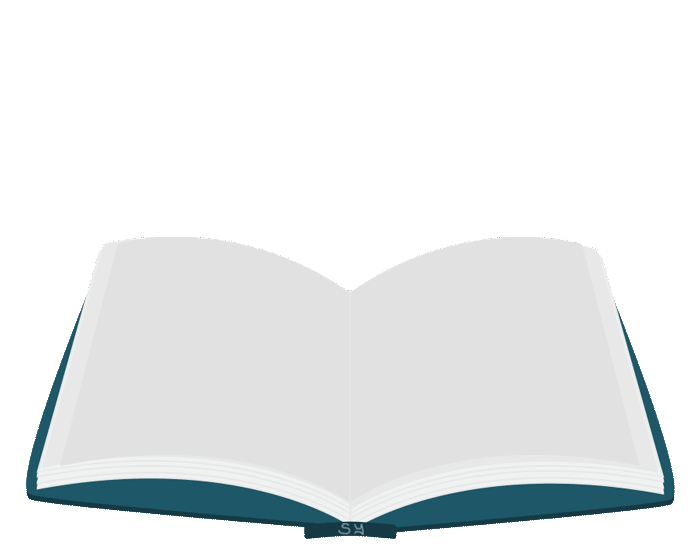 Connection with Textbook
Find out the words.
Please open  page no 79 of textbook.
Spring, Smell,
Dressed, Warm
It’s spring day.
It’s a beautiful spring day. Maria gets up early. She feels happy. She knows that it’s a nice day because she puts her hand on the glass of the window. It is very warm. She opens the window and the singing of the birds fills the room. She can smell the flowers outside her home. They smell sweet and fresh. After Maria gets dressed and has her breakfast, she puts her books in her bag. She is ready for school.
Teacher’s reading
Maria gets up early.
It is very warm.
Important information about
The lesson are…
Maria opens the window .
Dear students, listen 
attentively.
Maria gets  smell sweet 
and fresh  of flowers .
Maria gets dressed, has breakfast then she puts books in bag.
Pair work
silent reading
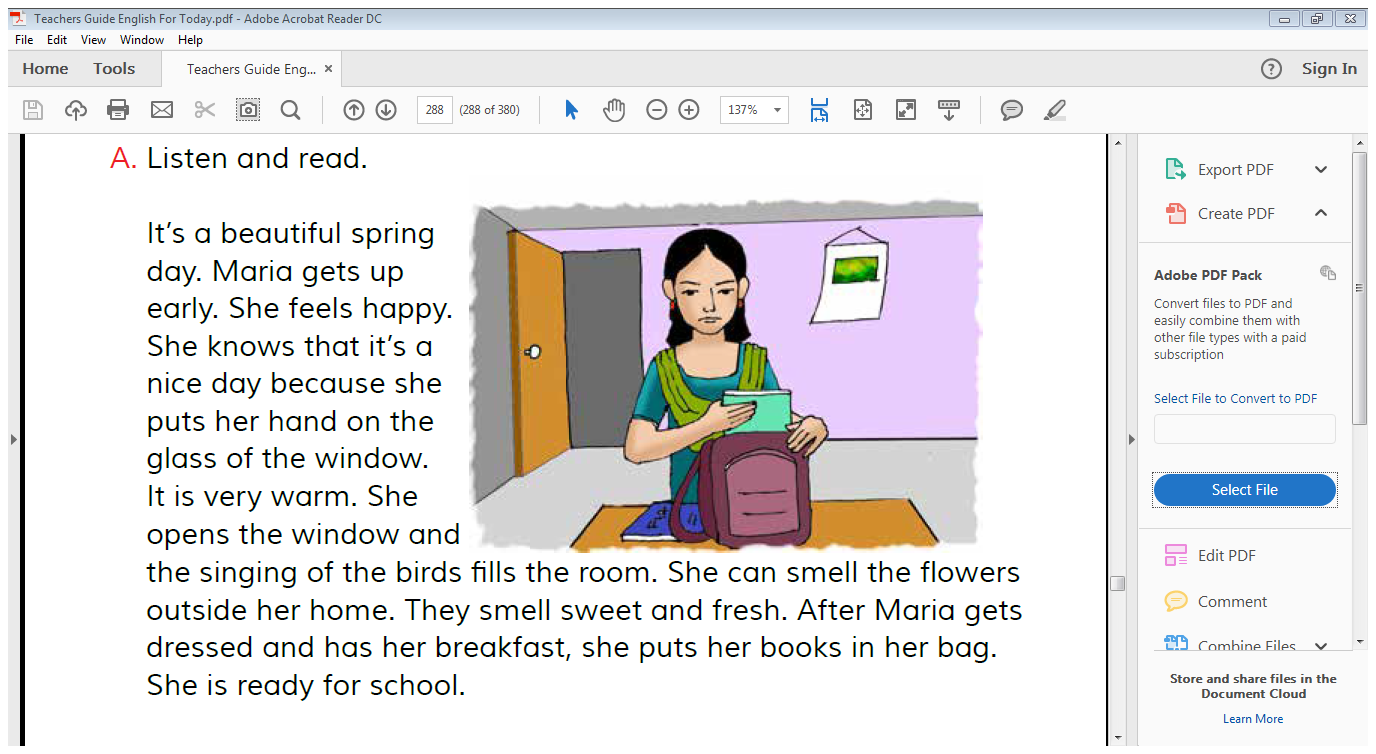 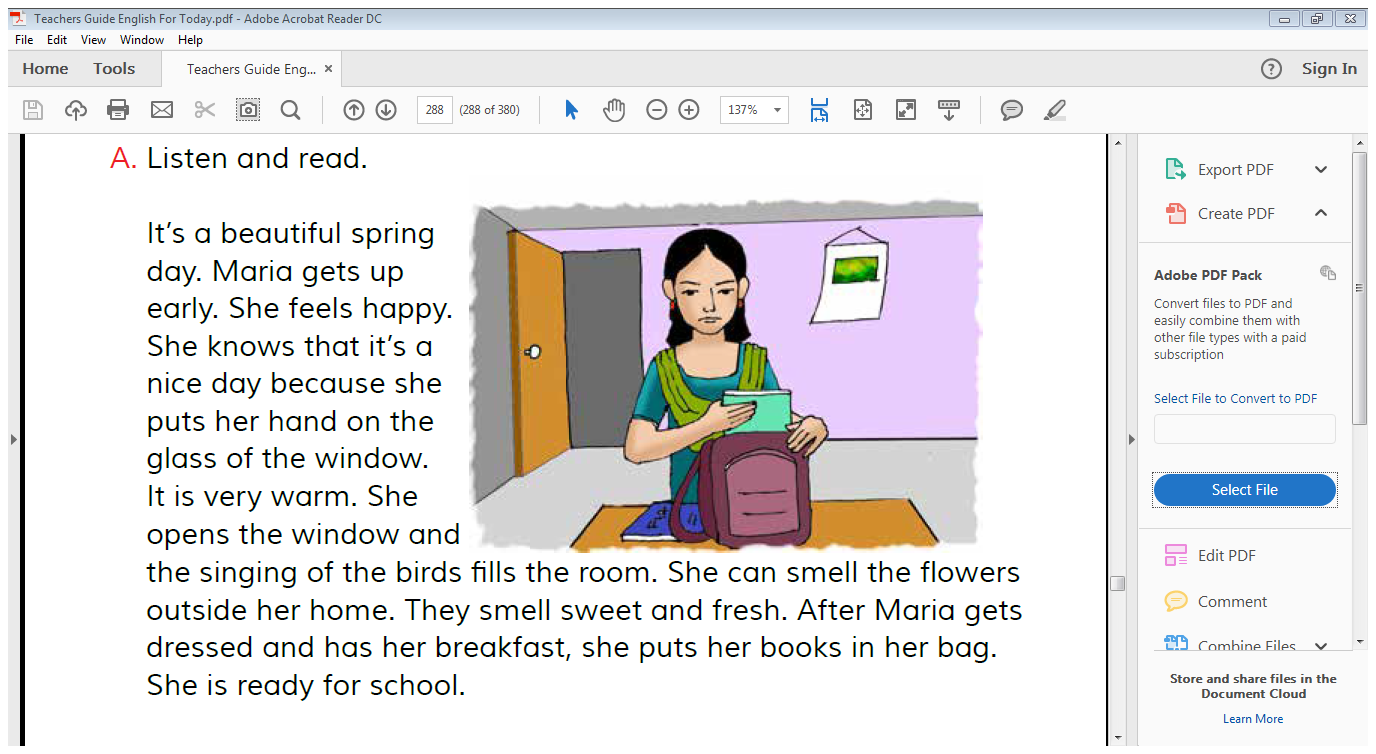 Everyone practice reading in pair.
Students , please  read 
the text silently 
and try to understand.
It’s a beautiful summer day. Maria gets up late. She feels happy. She knows that it’s a nice day because she puts her hand on a glass of water. It is very warm. She opens the door and the singing of the birds fills the house. She can smell the trees outside her home. They smell sweet and fresh. After Maria gets dressed and has her breakfast, she puts her pens in her bag. She is ready for school.
Now I repeat the lesson. If you get any mistake, you will say stop. Then I will stop after that you will say the correct word.
Group work
Fill in the Gap with the 
given word from the box
Spring, hot, puts, feels
It’s a beautiful spring  spring day.
It’s a beautiful _______  spring day.
Maria puts her books in bag.
Maria_______ her books in bag.
It is very hot.
It is very_______.
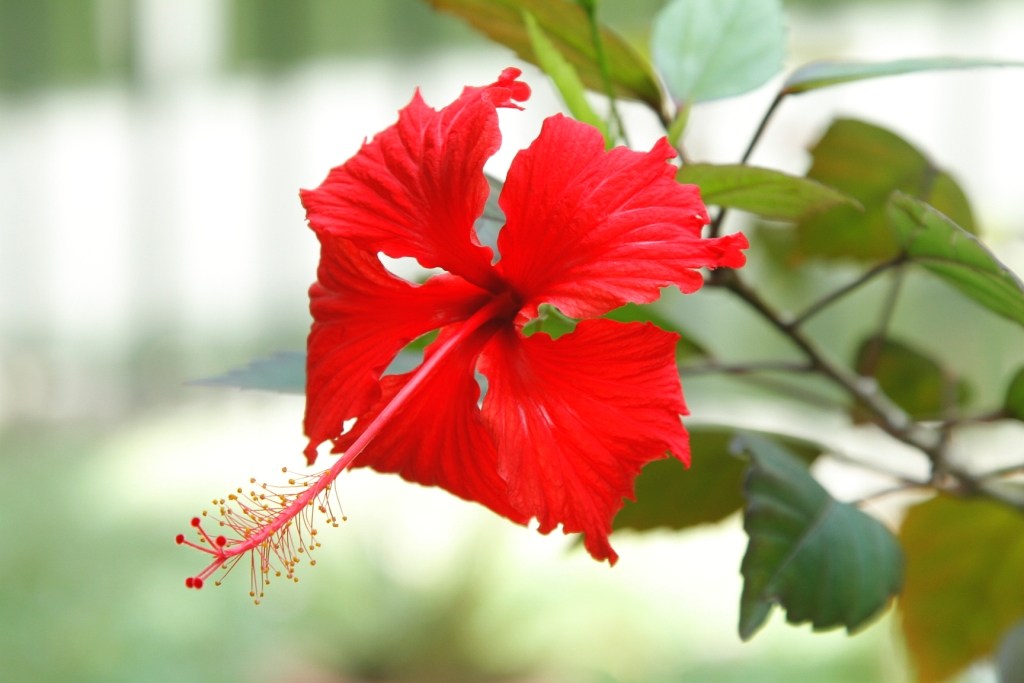 Evalution
Thank you, Students
Match the word in column A with their meaning in column B (extra one given)
Beautiful
Worm
Smell 
Breakfast
Flavor 
Nice
Hot
Morning meal 
Close
What is the session?
Where does Maria gets up?
Beautiful
Worm
Smell 
Breakfast
Flavor 
Nice
Hot
Morning meal 
Close
Where from Maria gets smell?
Beautiful - Nice
Where does Maria puts her book?
Worm - Hot
Smell - Flavor
Good Bye!
Breakfast - Morning meal